SECURE AND ETHICAL ASSESSMENT IN  A CHANGING WORLD
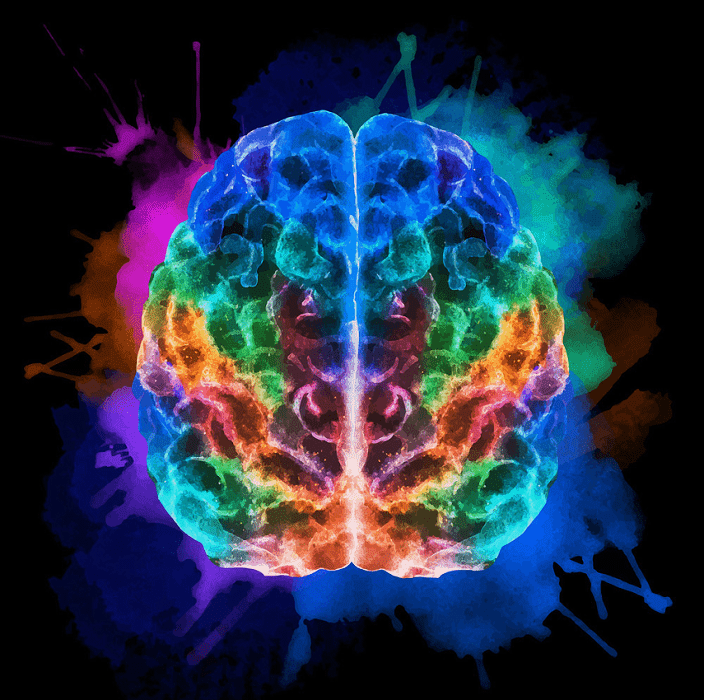 Wendy B. Marlowe, PhD, ABPP-cn
Karen M Sanders, PhD, ABPP-cn
Nora M. Thompson, PhD, ABPP-cn
Phyllis Sanchez, PhD
WSPA 2023
DISCLAIMER
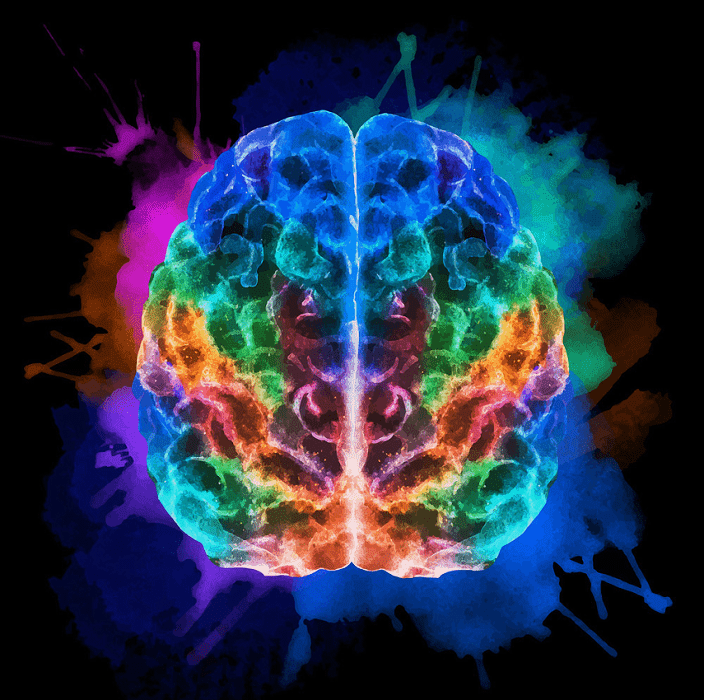 This session is for informational purposes only
It does not constitute legal advice
If you need legal advice, contact an attorney
WSPA 2023
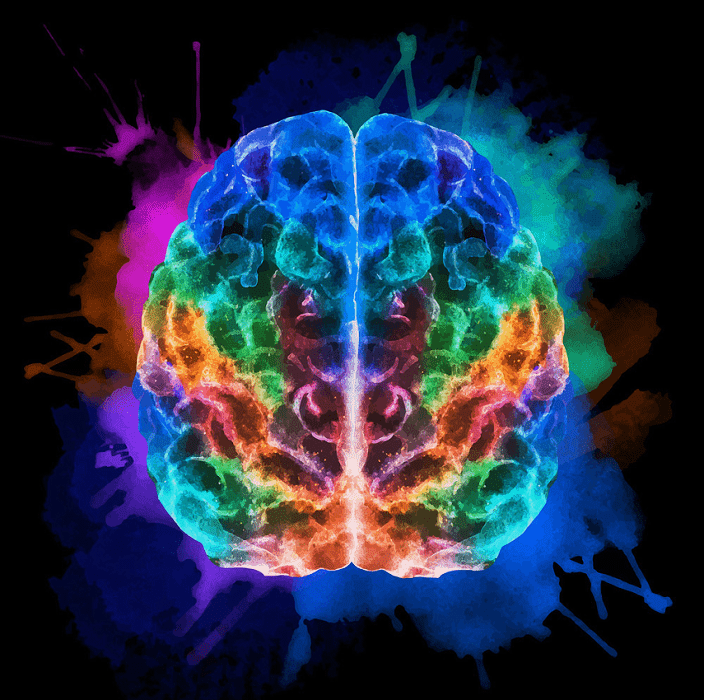 ACKNOWLEDGEMENTS
Kyle Boone,  PhD, ABPP-cn
Mark Barisa, PhD, ABPP-cn
Tannahill Glen, Psy.D., ABPP-c
Ted Peck, PhD, ABPP-cn
WSPA 2023
[Speaker Notes: For their contributions to this presentation and to our understanding of test security issues, we wish to thank]
Today’s Presenters
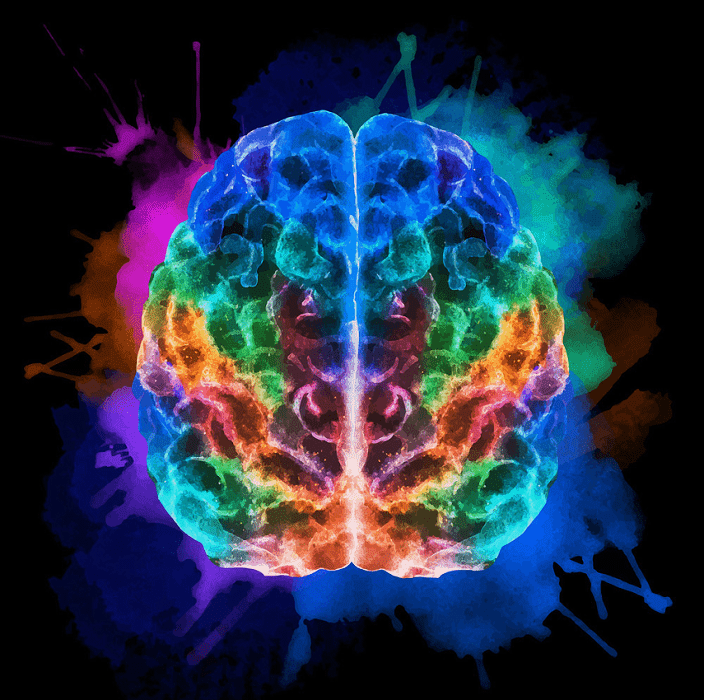 Measuring Psychological Constructs
Nora Thompson, PhD, ABPP-cn
Test Security & Third-Party Observers
Karen Sanders, PhD, ABPP-cn
Practical Implications of Test Security & TPOs
Wendy Marlowe, PhD, ABBP-cn
WSPA 2023
[Speaker Notes: Bio Info

Nora
Lorem ipsum dolor sit amet, consectetur adipiscing elit. Donec massa libero, blandit ut malesuada sed, ornare sit amet ipsum. Proin vel mi tincidunt, porttitor ante.

Karen
Lorem ipsum dolor sit amet, consectetur adipiscing elit. Donec massa libero, blandit ut malesuada sed, ornare sit amet ipsum. Proin vel mi tincidunt, porttitor ante.

Wendy
Lorem ipsum dolor sit amet, consectetur adipiscing elit. Donec massa libero, blandit ut malesuada sed, ornare sit amet ipsum. Proin vel mi tincidunt, porttitor ante.]
Measuring Psychological Constructs
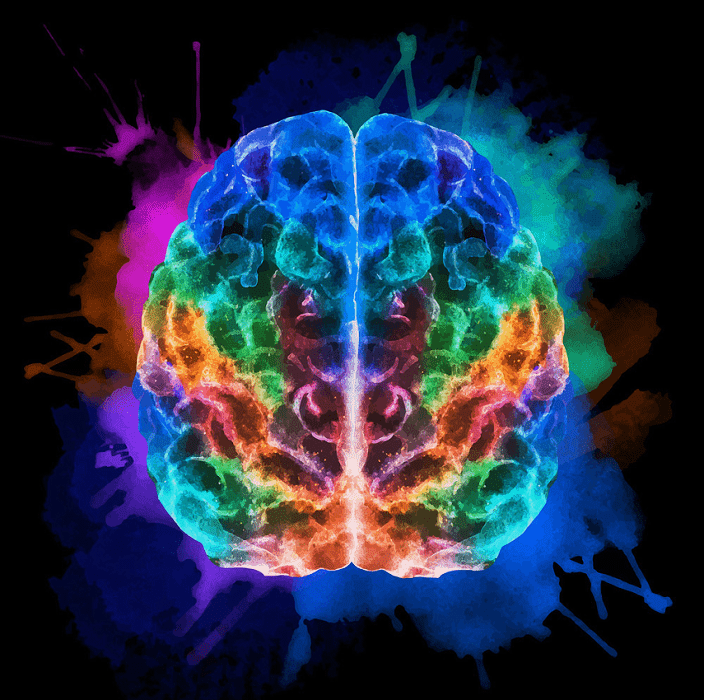 Nora Thompson, PhD, ABPP-cn
We can never know an individual’s “true” level on an unobservable psychological construct.
We can only estimate the individual’s level using well-developed psychological tests and inventories.
WSPA 2023
[Speaker Notes: We can never know an individual’s “true” level on an unobservable psychological construct, such as:
intelligence
motivation
academic potential
anxiety. 
We can only estimate the individual’s level using well-developed psychological tests and inventories.]
What’s the Nature of the Construct being Measured ?
To measure something, we assign it a number to designate its position on a numerical scale.
It is important to know the nature of the construct we are measuring and how it is distributed.
WSPA 2023
[Speaker Notes: What is the Nature of the Construct Being Measured? 

In order to measure something, we assign it a number to designate its position along a numerical scale. 

It is important to know the nature of the construct we are measuring and how it is distributed.]
Types of measurement scales
Nominal Scale 
Numbers used to identify (label) individuals or groups.
Ordinal Scale 
Numbers used to describe the relative order of things.
Interval Scale
Numbers at equal intervals on scale, zero is arbitrary
Ratio Scale 
Numbers positioned on a scale with equal intervals and a true zero.
WSPA 2023
[Speaker Notes: Nominal Scale – Numbers are used merely to identify individuals or groups. (Football Jersey)
Ordinal Scale – Numbers are used to describe the relative order of things. (Likert Scale)
Interval Scale – Numbers reflect position on a scale containing equal intervals between numbers and an arbitrarily assigned zero. (IQ Score)
Ratio Scale – Numbers reflect position on a scale with equal intervals and a true zero.  (Weight or Length)]
What is a Psychological Assessment/Evaluation?
A broad term referring to any combination of the following:
 	Clinical interview
	Norm-referenced psychological tests and inventories 
	Informal tests and surveys 
	Review of school or medical records 
	Observational data
WSPA 2023
[Speaker Notes: Psychological Assessment/Evaluation – A broad term referring to any combination of the following used to answer a specific question a client is presenting with:
 
	-clinical interview
	-norm-referenced psychological tests and inventories, 
	-informal tests and surveys, 
	-review of school or medical records, 
	- and observational data.]
What is psychological testing?
Per APA Guideline 6 
“Psychological testing and other assessment procedures are areas of professional practice in which psychologists have been trained and are uniquely qualified to conduct.”
Psychologists should be familiar with the psychometric properties of the tests they give.
Standardization
Reliability
Validity
WSPA 2023
[Speaker Notes: Per APA Guideline 6 
 
Psychological testing and other assessment procedures are areas of professional practice in which psychologists have been trained and are uniquely qualified to conduct.
 
Psychologists are encouraged to become familiar with the psychometric properties of any test or instrument they use to make screening, diagnostic, or intervention decisions and/or status recommendations. Psychometric characteristics of tests and other instruments include but are not limited to standardization, reliability, and validity.]
Psychological Test versus Inventory
A Test measures abilities w/questions that have “right or wrong” answers.
Test-takers are instructed to “do their best.” 
Performance is compared to normative data
An Inventory measures qualities. No “right or wrong” answers. 
Test-takers are instructed to represent their “typical reactions or feelings.” 
Measures self-appraisal or appraisal by others.
WSPA 2023
[Speaker Notes: A Test measures abilities or qualities for which there are authoritative “right or wrong” answers. The test-taker is instructed to “do their best.” Their performance is compared to a sample from the normative data set generated by the test developer.
(Objective, e.g., IQ test – time, people running a race)  
 
An Inventory measures qualities for which there are not “right or wrong” answers. The test-taker is instructed to represent their “typical reactions or feelings.” 
 Inventories can measure self-appraisal or appraisal by others. 
(Subjective, e.g., MMPI – ask people how fast they can run)]
Response formats
Selected Responses – Test-takers choose among answers offered in the question.
True/False, Multiple Choice, Matching, etc.
Constructed Responses – Test-takers provide answers based on prompts. 
Can range from one word fill-in-the-blank responses to full essays.
WSPA 2023
[Speaker Notes: The constructed response format is sometimes called “free response” or “open response.”]
Response bias
A general term that refers to a test-taker’s tendency to respond inaccurately or falsely to questions – many types
Does the Test-Taker Attempt to Present Themselves in a Particular Manner?
On Inventories, presenting oneself in a good light or exaggerating physical or psychological illness
On Tests, performing beneath one’s abilities to support a disability claim.
WSPA 2023
[Speaker Notes: Examples of Response Bias (in case someone asks):
Central Tendency Bias – test-taker avoids extremes, prefers the middle choice
Social Desirability Bias – provides answers they think examiner wants to hear
Random Response Bias – test-taker tends not to know the answers, so answers randomly

Although there are many types of response bias, in psychological assessments, we are often concerned with the extent to which test-takers attempt to present themselves in a particular manner

On testing for knowledge and abilities, the focus is on attempts to fake bad or exaggerate, because you can’t fake good.

(How this can impact decision making for competency evaluations and criminal liability.)]
Test development
1. Literature Review and Expert Judgment used to define the purpose and content of the test.
2. Test Items Generated and Tested on a small representative sample of target population
3. Reliability and Validity are checked, administration & scoring adjusted as needed, bad test items are discarded.
WSPA 2023
[Speaker Notes: 1. A plan is made to define the content and purpose of the test through literature review and expert judgment. 
2. Initial test items are generated and tried out on a small group of people deemed representative of the population for which the test it intended. 
3. Checks are made on the reliability and validity of the test results. Items may be discarded that do not meet standards for validity. Administration or scoring methods may be adjusted to improve reliability.]
Test development
4. Cross-Validation. The test is administered to a different small sample to check reliability and validity. Additional changes made as needed.
5. Normative Data Generated, which becomes the reference group against which individual test-taker’s raw scores are compared. 
Normative data can be used to determine scaled scores and percentile scores.
WSPA 2023
[Speaker Notes: 4. Cross-Validation is accomplished by administering the test to a different small sample and checking on item reliability and test validity. Additional changes may be made to the test at this stage. Factor analysis may be performed if the test purports to measure multiple constructs. 
5. Normative data is generated so that an individual’s raw score can be compared to that of an appropriate reference group. The distribution of scores can be used to generate scaled or percentile scores reflecting relative position.]
Normative Data
What are normative data?
How are they developed?
Why are they important?
Normative Data are derived from a sample of test-takers who are representative of the target population for the test
WSPA 2023
[Speaker Notes: Normative Data – What is it, How is it Developed, and Why is it Important?
 
Normative Data refers to the sample of test-takers who are representative of the population for whom the test is intended.  

the time and cost involved in developing this specific PAR test ______. 

Most tests are normed on a sample based on the details of the most recent US Census. Few tests, however, have been standardized on people educated outside of the US, or of middle eastern descent, or deaf.]
Test Validity and Reliability
These concepts have crucial implications for the quality of decisions that are made based on test-takers’ scores
WSPA 2023
[Speaker Notes: Test Validity and Reliability Have Crucial Implications for the Quality of the Decision that are Made Based on the Test Taker’s Score]
Test Validity
Simply put, test validity asks:

Does this test measure what it is supposed to measure?
WSPA 2023
[Speaker Notes: Test Validity 

What is Test Validity? 

	Simply put – Does the test measure what it is supposed to measure?]
Who is Responsible for the Validity of a Test?
The test developer?
The psychologist?
Both?
WSPA 2023
[Speaker Notes: Who is Responsible for the Validity of a Test? 

	- The Test Developer?

	- The Psychologist?

	- Both?]
What Types of Validity Need to Be Considered and How?
Test Content Validity (Face Validity/Expert Judgment)
Test Response Validity
Internal Structure Validity
Evidence Based on Relation to Other Variables (Convergent and Divergent Validity)
Evidence Based on the Outcome of Testing (Predictive Validity)
WSPA 2023
[Speaker Notes: SKIM THROUGH THIS QUICKLY 

What Types of Validity Need to Be Considered and How? 

Test Content Validity (Face Validity/Expert Judgment)

Test Response Validity

Internal Structure Validity

Evidence Based on Relation to Other Variables (Convergent and Divergent Validity)

Evidence Based on the Outcome of Testing (Predictive Validity)]
What Types of threats to Validity might arise?
Response set issues
Test-taker’s prior experience with the test
Adverse test environment
Examiner error in test selection, administration or scoring
What else?
WSPA 2023
[Speaker Notes: What Types of Threat to Test Validity Might Arise? 

Response Set Issues

Test-Taker Prior Experience with the Test (THIS IS A CRITICAL POINT – RE-EVALUATION or SOMEONE PREPPED FOR THE TEST.) 

Adverse Test Environment

Examiner Error in Test Selection, Administration, or Scoring 

What Else?]
Test reliability
Simply put, test reliability asks:

How accurately does the test measure what it claims to measure?
WSPA 2023
[Speaker Notes: Test Reliability 


Simply put – How precisely or accurately does the test measure what it claims to measure?]
Test reliability
What types of reliability need to be considered and how?
Scorer Reliability
Internal Consistency Reliability
Test-Retest Reliability (Temporal Reliability)
WSPA 2023
[Speaker Notes: What Types of Reliability Need to Be Considered and How?

	-Scorer Reliability 

	-Internal Consistency Reliability

	-Test-Re-Test Reliability (Temporal Reliability)]
Who is Responsible for the Validity of a Test?
The test developer?
The psychologist?
Both?
WSPA 2023
[Speaker Notes: Who is Responsible for the Validity of a Test? 

	- The Test Developer?

	- The Psychologist?

	- Both?]
Cultural, Linguistic, Ethnic & Gender Issues
Providers must know the current research on assessment practices
Appropriate test selection
Interpretation
This requires knowledge of the normative samples for the tests that are used.
WSPA 2023
[Speaker Notes: Cultural, Linguistic, Ethnic, and Gender Issues

1. Cultural Issues

2. Linguistic Issues

3. Ethnic Issues

4. Gender Issues

It is incumbent on the provider to keep up to date with the emerging data on assessment practices, including appropriate test selection and interpretation, which requires knowledge of the normative sample for the tests that are used.]
What is culture?
Largely Unconscious Process, As We Are Immersed From Birth
Awareness Occurs When Faced With Cultural Differences
Blind Spots Inherent & Perpetuated Without Self-reflection
WSPA 2023
Historically Minoritized groups
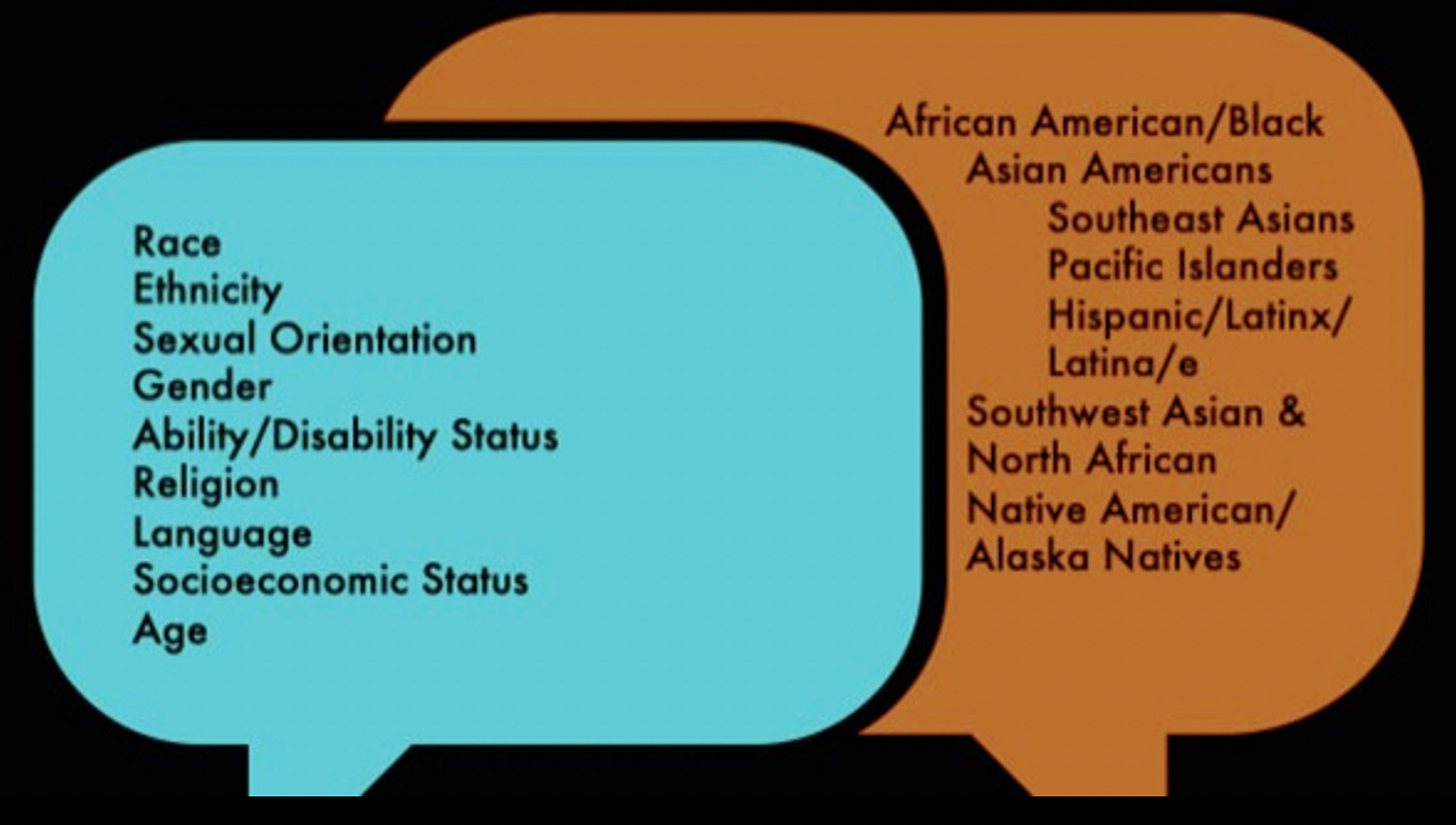 WSPA 2023
[Speaker Notes: Also referred to as underrepresented or marginalized.

It is vital that we keep educating ourselves and keep up to date on developments. Neuropsychological associations and the APA are working on how to create more equitable assessment tools. There are position papers and initiatives ongoing. Please speak to any of us about this important topic for more information.]
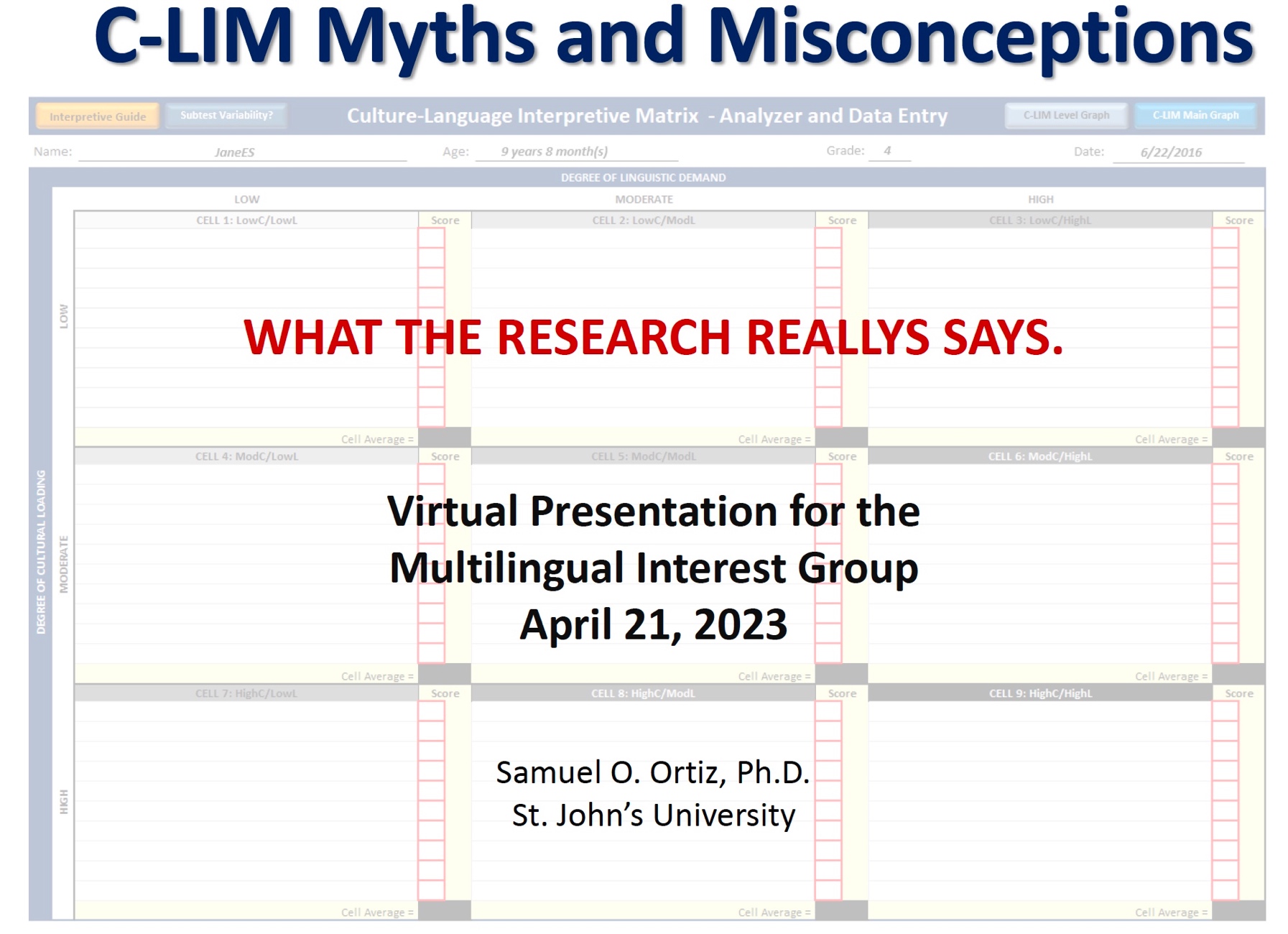 WSPA 2023
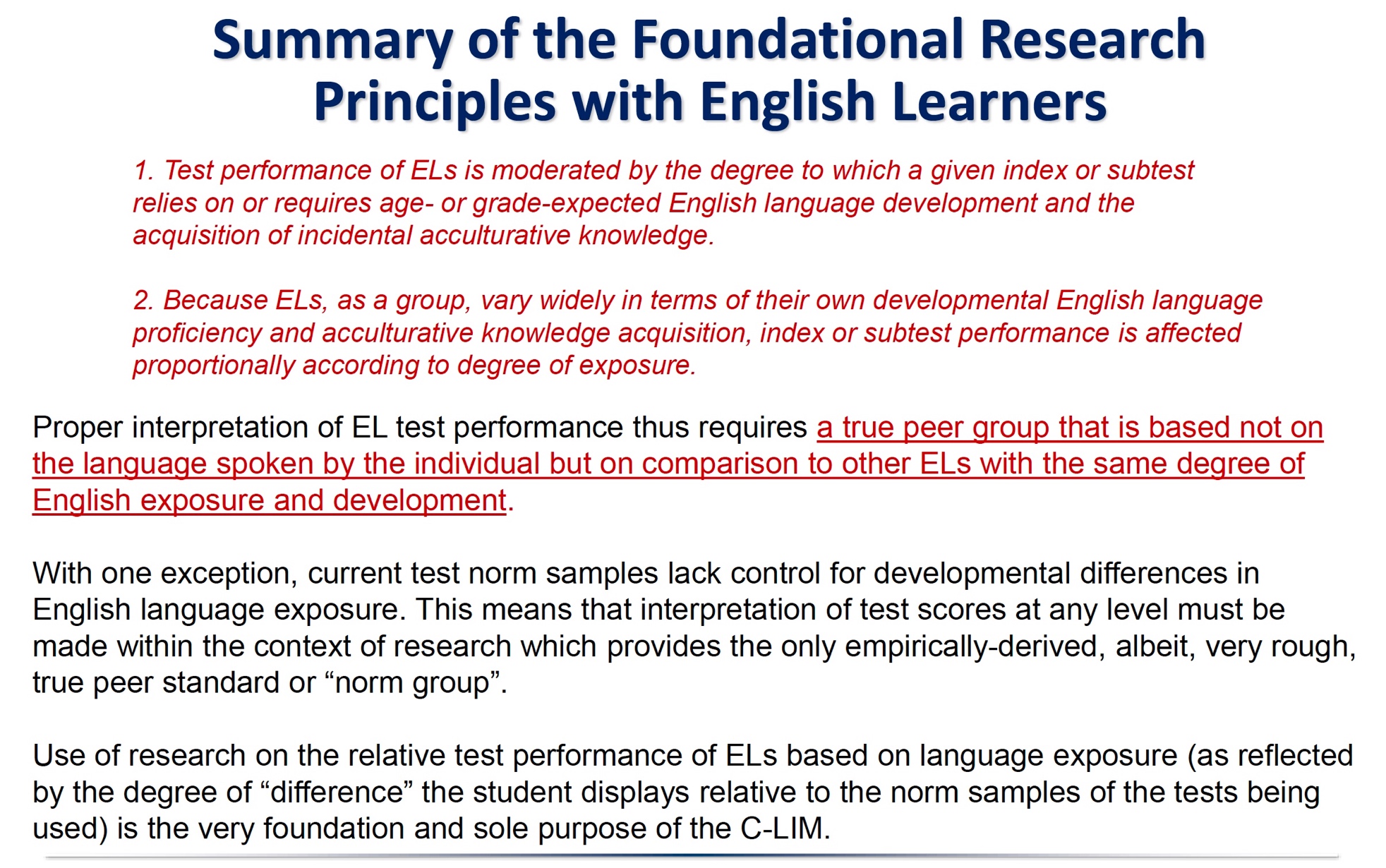 WSPA 2023
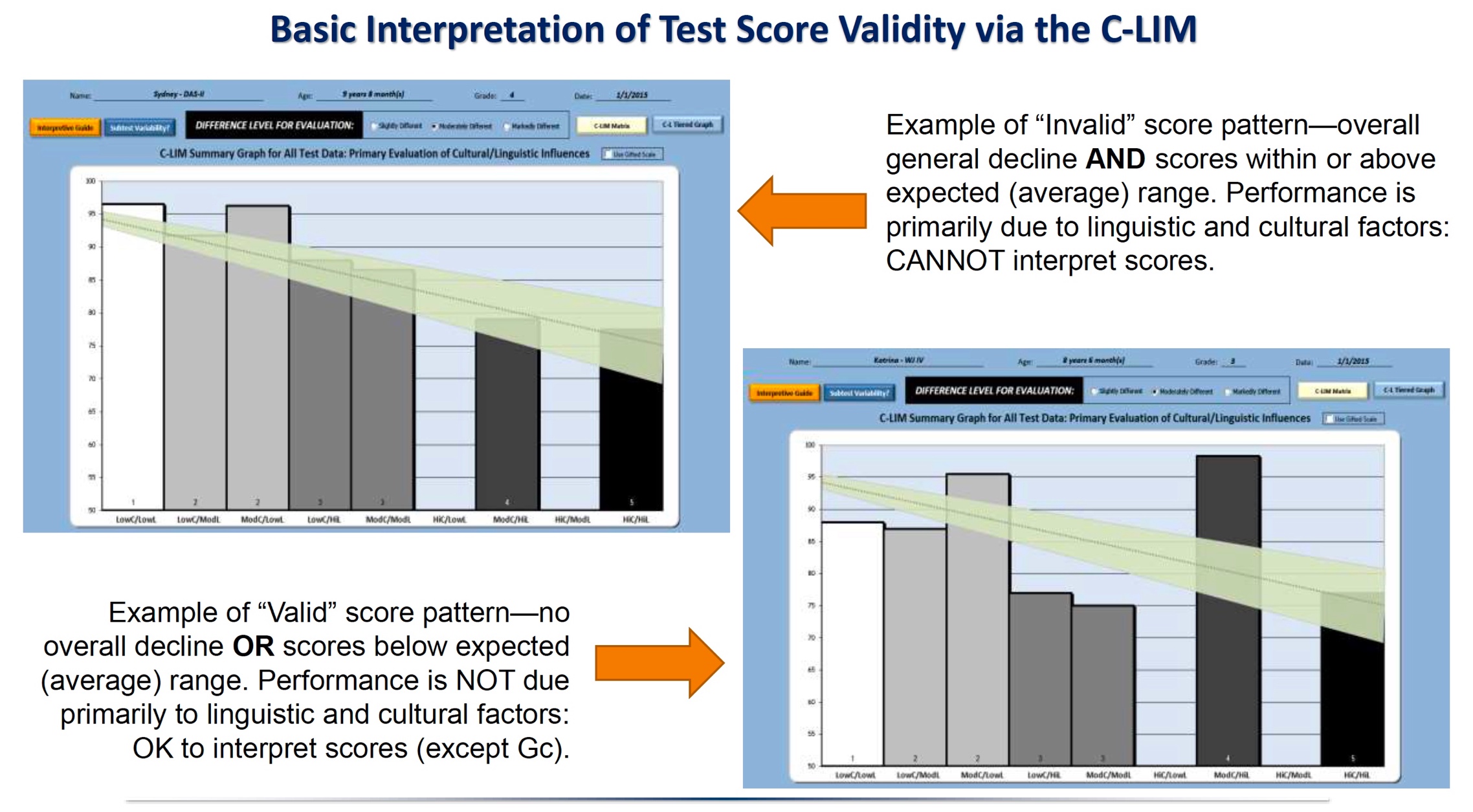 WSPA 2023
Main Take-away points
It is critical to remain current on the literature and guidelines in your field regarding:

Use of language-appropriate tests
Use of interpreters
Cross-cultural use of tests normed for US or English-speaking persons
Use of tests with individuals of low-education
WSPA 2023
[Speaker Notes: Main Take-Away Points

It is critical to remain current on the literature and guidelines in your field regarding:

- Use of language-appropriate tests

- Use of interpreters

- Cross-cultural use of tests normed for US or English-speaking persons

- Use of tests with individuals of low-education]
Main Take-away points
Refer to someone with expertise in the client’s identity group/s and presentation.

Consider intersectionality. 

Consult, Consult, Consult!
WSPA 2023
[Speaker Notes: Refer to someone with expertise in the client’s identity group/s and presentation.

Consider intersectionality. 

Consult, Consult, Consult!]
Main Take-away points
Are the normative data for the test I am using appropriate for this examinee?:

Evaluate current reviews of the test.
Carefully examine the reliability, validity & standardization sample for the test.
Be familiar with the test’s administration, recording and scoring protocols. 
Evaluate the content validity of the test items for your client and the purpose of the evaluation.
WSPA 2023
[Speaker Notes: Are the normative data for the test I am using appropriate for this examinee?:

Evaluate current reviews of the test.
Carefully examine the reliability, validity & standardization sample for the test.
Be familiar with the test’s administration, recording and scoring protocols. 
Evaluate the content validity of the test items for your client and the purpose of the evaluation.]
Main Take-away points
Are the normative data for the test I am using appropriate for this examinee?:

Practice and observe the administration of the test with an appropriate colleague. Be the examinee.
Attend a training seminar or workshop, join a relevant professional listserv, take a graduate class, obtain supervision from an experienced colleague.
WSPA 2023
[Speaker Notes: Practice and observe the administration of the test with an appropriate colleague. Be the examinee.
Attend a training seminar or workshop, join a relevant professional listserv, take a graduate class, obtain supervision from an experienced colleague.]
It is Important to Maintain Standardization protocols in Administration
Thank you
Nora Thompson, PhD, ABPP-cn
WSPA 2023
[Speaker Notes: Because the test normative data was developed in strict accordance with the directions set forth in the test manual, it is vital to administer tests in the same manner, which for the majority of tests we use, takes place in a 1-to-1 setting.]
Amercian Academy of Clinical Neuropsychology (AACN 2021) Position Statement on Race Norms. https://theaacn.org/position-papers-and-policies/ 
American Psychological Association (APA 2020) Guidelines for Psychological Assessment and Evaluation https://www.apa.org/about/policy/guidelines-psychological-assessment-evaluation.pdf
Bandalos, D. L. (2018). Measurement theory and application for the social sciences.
Guilford Press.
Fuji, D. (2016); Conducting a Culturally Informed Neuropsychological Evaluation, (American Psychological Association).  
A Graham et al. (2013); Psychological Testing: Principles, Applications, and Issues (Kaplan &
Saccuzzo, 2017)
Standards for Educational and Psychological Testing (AERA et al., 2014). 
Emily H. Trittschuh, Brett A. Parmenter, Eric R. Clausell, M. J. Mariano & Mark A. Reger (2018) Conducting neuropsychological assessment with transgender individuals, The Clinical Neuropsychologist, 32:8, 1393-1410, DOI: 10.1080/13854046.2018.1440632 
The Twenty-First Mental Measurements Yearbook (2021); The Buros Center for Testing, Lincoln, NE.
World Professional Association for Transgender Health Standards of Care Edition 8 (2023) https://www.wpath.org/soc8/chapters
References available
WSPA 2023
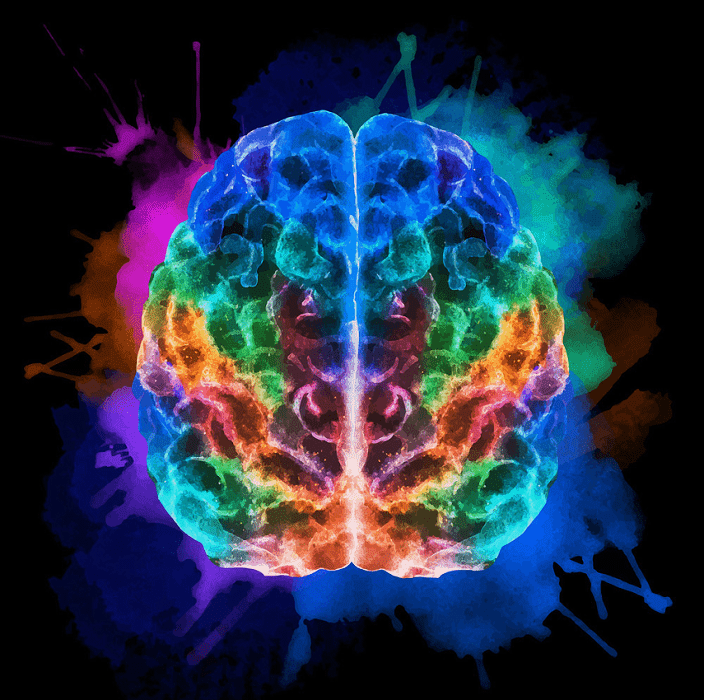 Test Security/TPO Issues
Karen Sanders, PhD, ABPP(cn)
WSPA 2023
Goals for this section
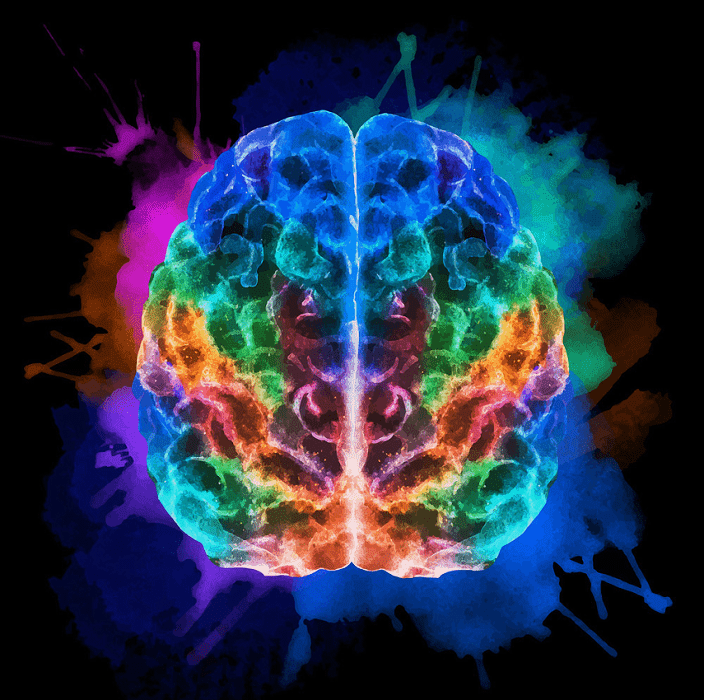 Need for continued protection of test security and refusal of TPOs
Highlighting threats to Neuropsychological Testing and essential Psychological tools: 
legal/attorney
Legislative
Clients
Non-psychologists
WSPA 2023
[Speaker Notes: Goals for this section

Need for continued protection of test security and refusal of TPOs

Highlighting threats to Neuropsych Testing and essential Psych tools: 
legal/attorney
Legislative
Clients
Non-psychologists]
premise
Test security guidelines ensure that non-psychologists will not have access to questions, stimuli and key operational information.
Neuropsychological tests are objective measures that increase diagnostic accuracy
WSPA 2023
[Speaker Notes: Premise

Adhering to test security guidelines ensures that non-psychologists will not have access to questions, stimuli and key operational information about the tests that could undermine the reliability and validity of the test results and thus the welfare of society.

Neuropsychological tests are valuable as objective measures that increase diagnostic accuracy as opposed to self-report inventories and interviews. Without this objective data, exams are vulnerable to confounding variables that impact the diagnosis (e.g. mood, secondary gain, negative life events).]
A brief history of growing awareness
In 2020, Dr. Sanders notified PNNS about growing concern regarding TPOs & Test Security.
A general announcement alerted PNNS members.
PNNS bylaws don’t allow organizational advocacy, but individuals can act.
Thus, the TPO Task Force was formed.
The Task Force has provided pertinent information to:
 Legislators
PNNS 
WSPA
IME Coalition
WSPA 2023
[Speaker Notes: AWARENESS

A  bit of history (Sanders early involvement) to date, formation of the TPO Task Force, efforts to work   with WSPA and eventual move to IME Coalition.
In 2020, Dr. Sanders notified PNNS via announcement due to great concern on basis of national/local NP concern, NP training and literature (position papers).
A general announcement alerted PNNS members so they can do what they want.
PNNS bylaws don’t allow for advocacy, but individually, we still may need to do something and be aware of legislative activity in WA.
Thus, the TPO Task Force was formed ( the name may change to a broader name--- e.g. ,NP Legislative Task Force).
The Task Force members have prepared information for legislators, PNNS, WSPA and IME Coalition including statements, citations of position papers and testimony at the 2022 WA Legislative Session.]
AACN guidelines for test Security
Psychologists/neuropsychologists are increasingly asked to provide services that may harm test security
Demands for TPOs & recording are increasing
Non-psychologists increasingly accessing test materials
Psychologists & neuropsychologists have test instructions in reports & in online teaching materials, divulge answers to examinees, etc. 
Tele-neuropsychology requires examinees to agree not to record 
Improper storage (scanned into EPIC!!); destruction of old test materials; public sharing of test data. 
Video/audio taping of test administration and tests( YouTube!!)
WSPA 2023
[Speaker Notes: AACN guidelines for test Security

Neuropsychologists are increasing called upon to provide services that may harm test security in areas of:
Demands for TPO and recording are increasing.
Provision of test materials to non-psychologists increasing.
Psychologists and neuropsychologists reproduce test instructions in reports, on teaching materials available online, divulge answers to examinees, etc. 
Use of tele-neuropsychology requires consent procedures signed by examinee stating they agree not to record. (See Bilder article on PNNS website). Tele-neuropsychology used only when medically necessary, not standard of care. 
Improper storage (scanned into EPIC!!); destruction of old test materials; public sharing of test data. 
Video/audio taping of test administration and tests( YouTube!!)]
Motivation
There is WA state legislative activity that impacts NP.
NPs must have a voice in this legislative activity.
Individuals can act in various ways.
Watch the WA Legislative Website for upcoming bills.  
Learn to advocate, write letters, work with lobbyists, etc.
Become a member of WSPA and LAC
Join the TPO Task Force.
Watch for bills to “re-appear” in the next legislative session.
WSPA 2023
[Speaker Notes: It is clear there is legislative activity that may impact NP.
It is important that NP’s have a voice and presence in legislative activity (e.g. note TPO action, scope of practice, insurance activity and payment).
Individually we can act, if we choose, in various ways.
Watch WA Legislative Website and upcoming bills.  Know legislative deadlines for bills and WHEN it is too late to submit letters, etc. 
Learn to advocate, write letters, become informed, work with lobbyists, etc.
Become a member of WSPA and LAC and watch action of WSPA regarding general psychology matters, but often specific NP matters.  We need more than one NP on the LAC committee.  May create a list of NP’s who can rotate on and off the LAC committee.
Join TPO Task Force.  This is currently the only specific NP vehicle for our voice and presence in legislative matters.]
Motivation
Often bills that pass in one state are then passed in other states, so we are protecting the profession nationally.
Watch for bills to “re-appear” in the next legislative session, if they don’t’ pass the first time (e.g., numerous variations of the TPO bill).
Under current WA State L&I worker’s compensation regulations, claimants can walk into our offices and demand audio/video taping. We can refuse taping and should, but we need to declare that prior to signing up for the exam.
WSPA 2023
[Speaker Notes: Often bills that pass in one state are then passed in other states, so we are protecting the profession nationally.
Watch for bills to “re-appear” in the next legislative session, if they don’t’ pass the first time (e.g. numerous variations of the TPO bill).
Under current WA State L&I worker’s compensation regulations, claimants can walk into our offices and demand audio/video taping. We can refuse taping and should, but we need to declare that prior to signing up for the exam.]
AACN position on test Security
In 2022, The AACN published an official position paper on test security:

Boone, K.B. et al. (2022). Official position of the American Academy of Clinical Neuropsychology on test security, The Clinical Neuropsychologist, 36:3, 523-545, DOI: 10.1080/13854046.2021.2022214
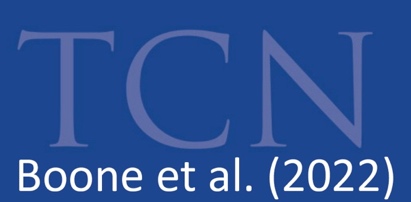 WSPA 2023
[Speaker Notes: New Test Security Article

Boone, KB, et. al. 2022, Official Position of AACN on test security, TCN, Jan 19, 2022.

https://doi.org/10.1080/13854046.2021.2022214]
Goal of the AACN position paper
To educate people about test security in clinical, forensic, teaching and research settings.
“Clinical neuropsychologists must commit to protecting sensitive neuropsychological and psychological test information from exposure to non-psychologists…”
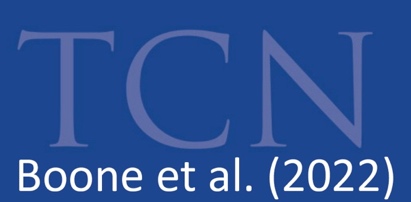 WSPA 2023
[Speaker Notes: Goal of position paper

To educate about test security in clinical, forensic, teaching and research settings as “previously test security guidelines were not adequately specific.”
“Clinical neuropsychologists must commit to protecting sensitive neuropsychological and psychological test information from exposure to non-psychologists, and now have specific recommendations that will guide that endeavor.”]
Societal impacts of breaching test security
Public safety
Judicial decisions
Educational system 
Medical care system
Public and private services and resources (SSI)
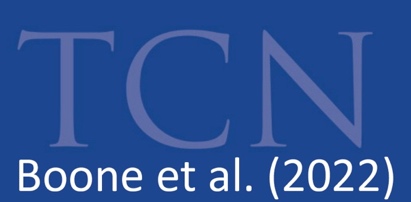 WSPA 2023
[Speaker Notes: Societal impacts of diagnoses 

Public safety – (if data on test is known clients can ‘study up’.
Judicial decision – jeopardizes personal injury, custody, competency and insanity decision.
Educational system – Cheating to get accommodation, into special programs when clients are not qualified ( e.g., college scandal).
Medical care system- gain access to pain medications and controlled substances they should not have (harm to person).
Public and private services and resources (SSI) – costly to public funds and impacts those who truly need services.]
performance-based data vs. self-reports
Objective, performance-based data are more accurate than self-reports or interview data.
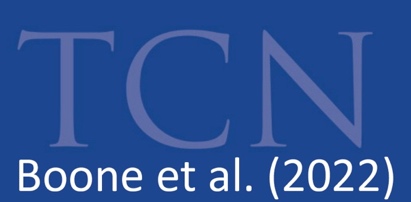 WSPA 2023
[Speaker Notes: Objective/performance-based data vs. self-report/interview

Objective performance-based data more accurate than self-report or interview (though good interview important).]
Damage to test Effectiveness
Clients must be naïve to test materials.
Breaches of test security (or TPOs) lead to non-standardized test administration.
It is costly to produce each test.
When test security is compromised, psychologists & NPs lose essential tools they need to form accurate diagnoses.
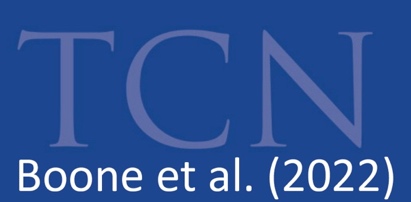 WSPA 2023
[Speaker Notes: Damage to test Effectiveness

Exposure to novel test material – clients need to be naïve to testing to have the exam standardized and an accurate picture of their ability/performance.
If test security breached (or TPO used) then tests are given in a non-standardized manner ; thus, inaccurate data and cannot use standardized norms; misdiagnoses.
Costly to produce each test.
Loss of essential tools used by NP/Psych to form accurate diagnoses. This includes validity testing that is essential to insure test data and performance.]
Coaching is a problem
Research indicates that 75% of attorneys prepare their clients for psych/NP exams. They cover:
Test items
Tests of effort/malingering exams
Brain injury symptoms
MMPI-2 content
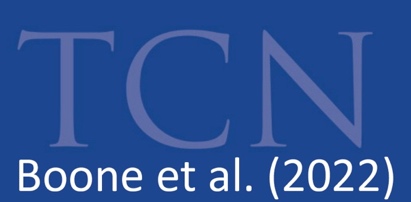 WSPA 2023
[Speaker Notes: To avoid coaching

75% of attorneys have been found through research to spend up to an hour preparing clients for exams.  They cover test items, malingering exams, and brain injury symptoms.
Many review the MMPI-2 with the client]
Sharing data
Know the difference between summary scores & raw data
Raw Data refers to test manuals, protocols, questions & answers, etc.
Raw data can only be shared with another licensed psychologist
Summary scores can be sent to non-psychologists
Do not disclose test data during depositions or court testimony
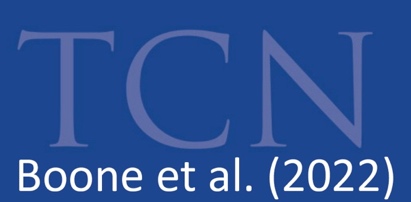 WSPA 2023
[Speaker Notes: Sharing Data

Know the difference between summary of scores and raw data (manuals, test protocols, questions and answers) you can send summary of scores to non (with comment on need for licensed psychologist to interpret) but NOT RAW DATA.
Only licensed psychologist can receive raw data from another licensed psychologist: need to get direct address and check licensure. DO NOT send to attorneys.  
In depositions or court trials – do not disclose test data , strategies, say you cannot talk about test data.]
Other guidance from boone (2022)
All tests must be under custody of licensed psychologist in private practice and institutions.
Don’t publish cut-offs, norms, etc.
Don’t list or give out test names ahead of exam.
Don’t provide any information in  public or education lectures/classes
Don’t allow non-psychology students into testing exams.
Store tests appropriately, destroy old tests.
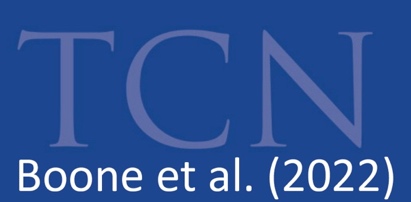 WSPA 2023
[Speaker Notes: Other guidance from Boone (2022)
Information on tests should not be divulged to non-psychologists ( e.g., strategies for tests, actual items, etc.)
Don’t publish cut-offs, norms, etc.
Don’t list or give out test names ahead of exam.
Don’t provide any information in  public or education lectures/classes
Don’t allow non-psychology students into testing exams.
Only share data licensed psychologist to licensed psychologist.
Destroy old tests appropriately
Store tests appropriately (don’t scan into EPIC)
All tests need to be under custody of licensed psychologist in private practice and institutions – not non-psychology employees or other caregivers, unless psychometrists, psychology students in formal programs with business agreement and HIPAA/APA guidelines agreement.  Need policy and procedures. 
You CAN disclose information about test effectiveness, validity studies and some peer reviewed studies to non-psychologists as long as the articles don’t divulge information outlined in the above statements.]
Other guidance from boone (2022)
You CAN disclose information to non-psychologists about:
Test effectiveness
Validity studies
Some peer reviewed studies
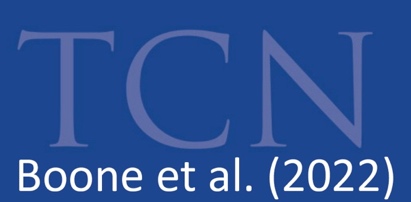 WSPA 2023
[Speaker Notes: Other guidance from Boone (2022)
You CAN disclose information about test effectiveness, validity studies and some peer reviewed studies to non-psychologists as long as the articles don’t divulge information outlined in the previous slide.]
Interorganizational position paper on Tpos
In 2021, The AACN published an official position paper on Third Party Observers (TPOs):

Glen, T. et al. (2021). Update on Third Party Observers in Neuropsychological Evaluation: An Interorganizational Position Paper, The Clinical Neuropsychologist, 35:6, 1107-1116, DOI: 10.1080/13854046.2021.1901992
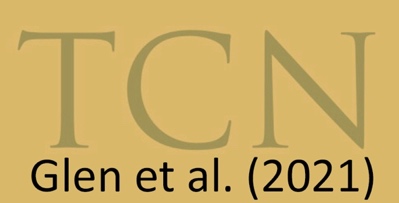 WSPA 2023
[Speaker Notes: Interorganizational position paper on TPOs

Also in 2022, The AACN published an official position paper on Third Party Observers (TPOs):

Glen, T. et al. (2021). Update on Third Party Observers in Neuropsychological Evaluation: An Interorganizational Position Paper, The Clinical Neuropsychologist, 35:6, 1107-1116, DOI: 10.1080/13854046.2021.1901992]
Overview of tpo position paper
Ethics considerations
NAN, AACN and ABN all oppose TPOs, particularly in medicolegal and forensic NP exams.
However, TPOs impact patient welfare & validity of testing in all NP exams.
Previous TPO position papers include:
NAN 2000 (Axelrod, et al.)
AACN 2001
ABN 2016 Policy Statement
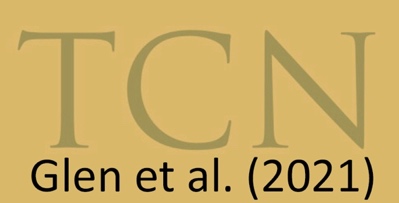 AACN = American Academy of Clinical Neuropsychology
ABN = American Board of Professional Neuropsychology
NAN = National Academy of Neuropsychology
WSPA 2023
[Speaker Notes: Overview of TPO position paper
Ethics considerations
NAN, AACN and ACPN all oppose TPO particularly in medicolegal and forensic neuropsychological exams.
However, if TPO happens it impacts all neuropsychological exams and the welfare of patients.
Previous TPO position papers included NAN 2000(Axelrod, et.al) and AACN 2001 and policy statement of ABN 2016.

AACN = American Academy of Clinical Neuropsychology
ABN = American Board of Professional Neuropsychology
NAN = National Academy of Neuropsychology]
tpo concerns
Use of TPOs violates standardized procedures.
Attorneys may use TPOs as a legal tactic to limit or eliminate NP exams
Allowed TPOs include:
Interpreters 
NP trainees
Children who are anxious
Some culturally-based exams
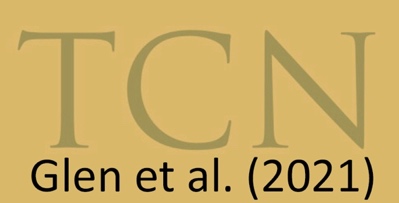 WSPA 2023
[Speaker Notes: Concerns (Glen continued)

TPO is a departure from standard procedures impacts reliability and validity of test data (recording or in-person observer both)
In forensic evals there is no reciprocal communication with the client about results and recommendations.
Legal tactic for attorneys who want to limit or eliminate neuropsychology by insisting on TPO
Some exceptions include: children who are anxious, use of interpreters, NP trainees.]
Test performance/validity
TPOs can negatively impact memory, attention, processing speed and executive functioning.
TPO effects are particularly prominent in forensic exams, where the client has a “stake” in the outcome.
TPOs can lead to misinterpretation of of results.
Can’t compare data collected with a TPO in room vs. data from a standardized administration.
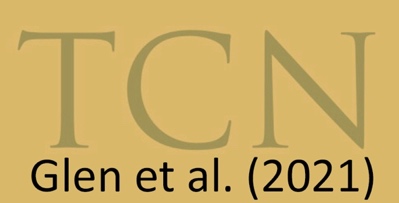 WSPA 2023
[Speaker Notes: Test performance/validity 

Observer effects were found in research to impact memory, attention, processing speed and executive functioning Kehrer, Sanchez, ---Townes, 2000)
Can lead to misinterpretation of of results found in these settings. 
Can’t compare two different sets of test data if one is standard and the other TPO.
TPO effects are particularly prominent in forensic exams where the client has a “stake” in the outcome.]
Ethical Guidelines/Codes of Conduct
APA Ethical Principles of Psychologists and Code of Conduct (APA 2017) – four principles.
ABPN 2016 Policy Statement – TPOs compromise data, diagnosis & recommendations
APA Ethical standards of Competence and Assessment (2017) – TPOs threaten interpretation, test security.
Standards for Educational and Psychological Testing (2014) – non-qualified TPOs influence test selection & results.
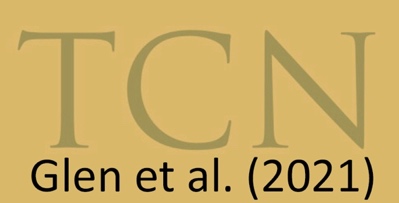 WSPA 2023
[Speaker Notes: Ethical Guidelines/Codes of Conduct (Glen continued)

APA Ethical Principles of Psychologists and Code of Conduct (APA 2017) has four principles and ethical standards. (see Lewandowski et.al. 2016 – Applied Neuropsychology Adult 23(6), 391-398.
General Principles of Beneficence and Nonmaleficence, Fidelity and Responsibility, Integrity and Justice precludes use of TPO as it compromises data, diagnosis and recommendations and impacts public welfare. (ABPN policy statement 2016)
APA Ethical standards of Competence and Assessment (2017) are in conflict with TPO including interpretation of tests, test security.
Standards for Educational and Psychological Testing (Am Ed Research Assoc – 2014) concern about non-qualified persons influencing test results and test selection.  Puts NPs in violation of ethical and practice standards.]
Test security
2017 APA Ethical Code Standards:
9.11 Maintain Test Security
9.04 Protection of Test Materials from Third Parties
NP tests are used for high stakes decisions:
Competence Evals (surgeons, pilots, police, etc.)
Return to play for athletes
Academic accommodations
Public could be at risk when these ethical code standards are violated.
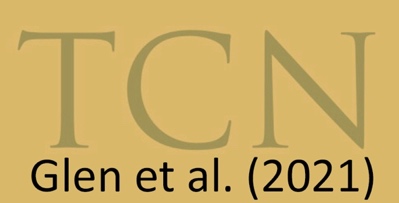 WSPA 2023
[Speaker Notes: Test Security 

2017 APA Ethical Code Standard 9.11 – Maintain test Security
2017 APA  9.04 protection of test materials from third parties.
Both protect public safety, so test taker not exposed to the material, content  or structure. Detroit court case confirmed this need.
Tests are used for high stakes decisions: competence, safety working as police/firefighter/pilot, pre-surgery evals, medications, treatment, return to play, academic accommodations.  
Could place the public at risk if testing impaired by TPO.]
Attorney requests for tpos
Typically imply a priori that denial of TPOs means that clinicians will behave unethically
As we have seen, this is contrary to multiple professional standards in psychology
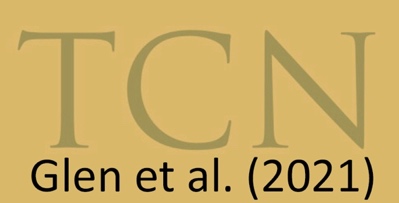 WSPA 2023
[Speaker Notes: Attorney position (Glen continued)

A priori implies that without observation a clinician acts unethically.
This is contrary to all the professional standards outlined above.]
Ethical Principles, Courts, Publishers & other professions support test security
Ethical Principles (covered above)
US Supreme Court, Detroit Edison v. NLRB 1979, upheld public need for test security
Other professions practice test security, such as the Bar Association
Copyrights & Protection of Trade Secrets
Bush and Marin (2006) uphold test security despite HIPAA to protect trade secrets & welfare of individuals (avoid harm from invalid exam results)
WSPA 2023
[Speaker Notes: Ethical Principles, Courts, Publishers and other professions support test security 

Ethical principles (APA- covered earlier) 
United States Supreme Court  have addressed test security in Detroit Edison Co. V. National Labor Relations – 1979 and upheld public need for test security.
Publisher copyright issues and need to protect trade secrets.
Other professions adhere to test security (e.g. Bar Association)
Bush and Marin (2006) upholds test security regardless of HIPAA due to the trade secret issue and the importance of protecting the data based on the principle of non-malfeasance (avoid harming individuals from invalid exam results).]
Argument against Tpos available
Argument Against Third-Party Observers in Neuropsychological Evaluations
A neuropsychological evaluation involves the review of the patient’s medical and behavioral history, a diagnostic clinical interview, and the collection, analysis and interpretation of neurocognitive test data. The interpretation of the test data depends critically upon two things: 1) the information obtained in the review of medical records and in the clinical interview; and 2) the comparison of the patient’s neurocognitive test data with the established statistical norms for the cognitive tests that are administered. To the extent that either of these aspects of the evaluation is compromised, the interpretation of the data (and thus, the value of the evaluation) suffers.
There is considerable research that the presence of an involved observer (typically referred to as a third-party observer, or TPO) interferes with both the diagnostic clinical interview and the valid collection of neurocognitive test data. In the first instance, having a TPO in the room during the clinical interview makes patients much less likely to be forthcoming in their responses. In the latter instance, having a TPO in the room during testing tends to suppress performances. These findings have been reported for both in-person observers and third-party observations done via audio and video recordings. Valid comparison of the patient’s test data with neurocognitive testing norms depends upon strict comparability between the testing procedures used to develop the tests and the procedures used during the administration of tests to the patient. None of the tests used in a typical neuropsychological battery were developed with a TPO in the room, and thus the presence of a TPO during a neuropsychological evaluation represents a significant departure in testing procedures and seriously compromises the integrity of the test data. In addition, TPOs are also a threat to test security, and strong arguments can be made that they violate ethical and professional standards in psychology as well.
Because TPOs compromise the integrity of both the clinical interview and neurocognitive testing, the three most prominent bodies governing the practice of neuropsychology in the U.S., the American Academy of Clinical Neuropsychology (AACN), the National Academy of Neuropsychology (NAN) and the American Board of Professional Neuropsychology (ABPN), have published position papers against having TPOs in neuropsychological evaluations. The AACN policy statement takes the position that third party observers, whether live or through electronic recording devices, should not be permitted to observe a neuropsychological evaluation. The official statement from NAN focuses on the testing portion of the evaluation and also states that third party observers and recording devices should be barred from the evaluation. The third organization, the ABPN, finds that the research literature “overwhelmingly supports the negative consequences of either direct or indirect TPO or recording on the behavior of both the examiner and the examinee, and the validity of findings obtained in a neuropsychological assessment.” This body recommends that neuropsychologists resist requests for TPOs and educate the referral sources as to the ethical and clinical implications. The ABPN also makes a distinction between TPOs and TPAs, Third Party Assistants, who are neutral third-party participants whose presence is necessary for the evaluation to be completed, such as certified language interpreters, or a neutral observer who is thought to have little or no impact on the proceedings, such as a neuropsychological trainee.
Supporting Literature
AACN (2001). Policy statement on the presence of third-party observers in neuropsychological assessments. The Clinical Neuropsychologist, 15(4), 433–439.
Boone, K.B., Sweet, J.J et al. (2022). Official position of the American Academy of Clinical Neuropsychology on test security. The Clinical Neuropsychologist, 36(3), 523–545.
Constantinou, M., Ashendorf, L. & McCaffrey, R.J. (2002). When the third-party observer of a neuropsychological evaluation is an audio-recorder. The Clinical Neuropsychologist, 16(3), 407–412.
Constantinou, M., Ashendorf, L., & McCaffrey, R. J. (2005). Effects of a third-party observer during neuropsychological assessment: When the observer is a video camera. Journal of Forensic Neuropsychology, 4(2), 39–47.
Duff, K., & Fisher, J.M. (2005). Ethical dilemmas with third party observers. Journal of Forensic Neuropsychology, 4, 65–82.
Gavett, B.E. & McCaffrey, R.J. (2007). The influence of an adaptation period in reducing the third-party observer effect during a neuropsychological evaluation. Archives of Clinical Neuropsychology 22(6), 699–710.
Gavett, B.E., Lynch, J.K., & McCaffrey, R.J. (2005). Third party observers: The effect size is greater than you might think. Journal of Forensic Neuropsychology, 4, 49–64.
Glen, T., Barisa, M., Ready, R., Peck, E. & Roebuck Spencer, T. (2021). Update on third party observers in neuropsychological evaluation: An interorganizational position paper. The Clinical Neuropsychologist, 35(6), 1107–1116.
Horowitz, J., & McCaffrey, R. J. (2008). Effects of a third-party observer and anxiety on tests of executive function. Archives of Clinical Neuropsychology, 23, 409–417.
Howe, L. L. S., & McCaffrey, R. J. (2010). Third party observation during neuropsychological evaluation: An update on the literature, practical advice for practitioners, and future directions. The Clinical Neuropsychologist, 24, 518–537.
Kehrer, C.A., Sanchez, P.N., Habif, U., Rosenbaum, G.J. & Townes, B. (2000). Effects of a significant-other observer on neuropsychological test performance. The Clinical Neuropsychologist (Neuropsychology, Development and Cognition: Section D), 14, 67–71.
Lewandowski, A., Baker, W.J., Sewick, B., Knippa, J., Axelrod, B. & McCaffrey, R.J. (2016). Policy statement of the American Board of Professional Neuropsychology regarding third party observation and the recording of psychological test administration in neuropsychological evaluations. Applied Neuropsychology: Adult, 23(6), 391–398.
Lynch, J.K. (2005). Effects of a third-party observer on neuropsychological test performance following closed head injury. Journal of Forensic Neuropsychology, 4, 17–25.
McCaffrey, R.J., Lynch, J.K. & Yantz, C.L. (2005) Third-party observers: Why all the fuss? Journal of Forensic Neuropsychology, 4, 1–15.
Morel, K.R. (2009). Test security in medicolegal cases: Proposed guidelines for attorneys utilizing neuropsychology practice. Archives of Clinical Neuropsychology, 24, 635–646.
Yantz, C.L. & McCaffrey, R.J. (2005). Effects of a supervisor’s observation on a memory test performance of the examinee: Third-party observer effect confirmed. Journal of Forensic Neuropsychology, 4, 27–38.
WSPA 2023
[Speaker Notes: TPO Statement

Argument Against Third-Party Observers in Neuropsychological Evaluations
A neuropsychological evaluation involves the review of the patient’s medical and behavioral history, a diagnostic clinical interview, and the collection, analysis and interpretation of neurocognitive test data. The interpretation of the test data depends critically upon two things: 1) the information obtained in the review of medical records and in the clinical interview; and 2) the comparison of the patient’s neurocognitive test data with the established statistical norms for the cognitive tests that are administered. To the extent that either of these aspects of the evaluation is compromised, the interpretation of the data (and thus, the value of the evaluation) suffers.
There is considerable research that the presence of an involved observer (typically referred to as a third-party observer, or TPO) interferes with both the diagnostic clinical interview and the valid collection of neurocognitive test data. In the first instance, having a TPO in the room during the clinical interview makes patients much less likely to be forthcoming in their responses. In the latter instance, having a TPO in the room during testing tends to suppress performances. These findings have been reported for both in-person observers and third-party observations done via audio and video recordings. Valid comparison of the patient’s test data with neurocognitive testing norms depends upon strict comparability between the testing procedures used to develop the tests and the procedures used during the administration of tests to the patient. None of the tests used in a typical neuropsychological battery were developed with a TPO in the room, and thus the presence of a TPO during a neuropsychological evaluation represents a significant departure in testing procedures and seriously compromises the integrity of the test data. In addition, TPOs are also a threat to test security, and strong arguments can be made that they violate ethical and professional standards in psychology as well.
Because TPOs compromise the integrity of both the clinical interview and neurocognitive testing, the three most prominent bodies governing the practice of neuropsychology in the U.S., the American Academy of Clinical Neuropsychology (AACN), the National Academy of Neuropsychology (NAN) and the American Board of Professional Neuropsychology (ABPN), have published position papers against having TPOs in neuropsychological evaluations. The AACN policy statement takes the position that third party observers, whether live or through electronic recording devices, should not be permitted to observe a neuropsychological evaluation. The official statement from NAN focuses on the testing portion of the evaluation and also states that third party observers and recording devices should be barred from the evaluation. The third organization, the ABPN, finds that the research literature “overwhelmingly supports the negative consequences of either direct or indirect TPO or recording on the behavior of both the examiner and the examinee, and the validity of findings obtained in a neuropsychological assessment.” This body recommends that neuropsychologists resist requests for TPOs and educate the referral sources as to the ethical and clinical implications. The ABPN also makes a distinction between TPOs and TPAs, Third Party Assistants, who are neutral third-party participants whose presence is necessary for the evaluation to be completed, such as certified language interpreters, or a neutral observer who is thought to have little or no impact on the proceedings, such as a neuropsychological trainee.]
Test Security/TPO Issues
Thank you
Karen Sanders, PhD, ABPP(cn)
WSPA 2023
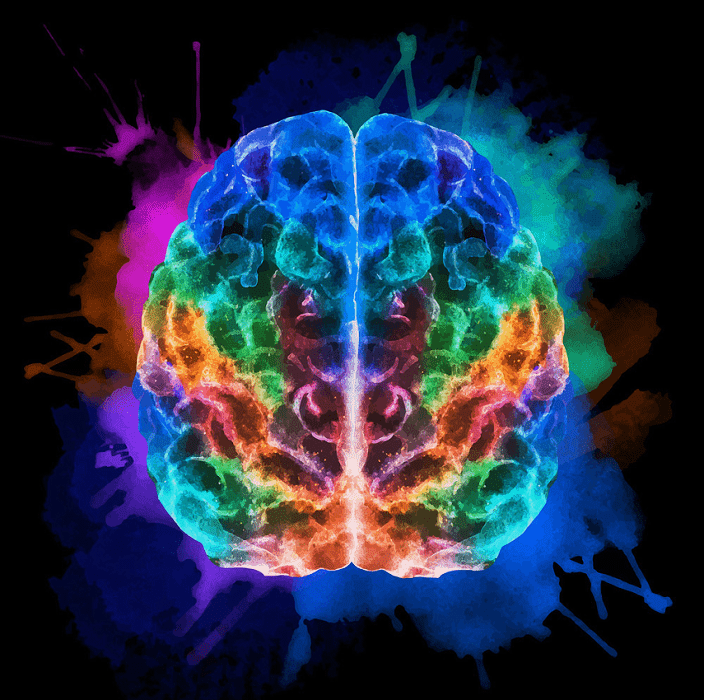 PRACTICAL IMPLICATIONS OF TPOs AND TEST SECURITY
Wendy Marlowe, PhD, ABPP(cn)
WSPA 2023
KNOWLEDGE IS POWER!
You Should Know:
The laws
Your role
Your professional/ethical limitations
Your options
A good attorney to consult PRN
WSPA 2023
[Speaker Notes: KNOWLEDGE IS POWER!

Know: The laws
            Your role
              Your professional /ethical limitations
	    Your options
                A good attorney to consult prn]
remember
Your ethics, integrity and reputation are more important than any single case.
Your behavior sets precedents.  
Sometimes it is better to walk away.
WSPA 2023
[Speaker Notes: REMEMBER:
Your ethics, integrity and reputation are more important than any single case.
Your behavior sets precedents.  
Sometimes it is better to walk away.]
Washington state courts
District and Municipal Courts
Misdemeanor criminal cases, traffic, DV, civil actions
Superior Court
Civil matters, felony criminal, domestic relations, juvenile matters
Court of Appeals
Seattle, Tacoma, Spokane
Supreme Court
Appeals from Court of Appeals
WSPA 2023
[Speaker Notes: Washington State Courts 
	District and Municipal Courts
-misdemeanor criminal cases, traffic, dv, civil actions 
	Superior Court
	Civil matters, felony criminal, domestic relations, juvenile matters
	Court of Appeals 
(Seattle, Tacoma, Spokane)
	Supreme Court
  	Appeals from Court of Appeals]
Federal courts
US District Court
US Court of Appeals
US Supreme Court
WSPA 2023
[Speaker Notes: Federal Courts

US District Court
US Court of Appeals
US Supreme Court]
experts
Treating Expert/Treating Provider
Advocate for client
HIPPA rules apply
Info not documented in report did not happen
Can only testify about care
Forensic Expert
Can provide full range of opinions
Hired by attorney
Opinions based on “reasonable probability”
WSPA 2023
[Speaker Notes: EXPERTS-#1
Treating Expert/treating provider
	Advocate for client
	HIPPA rules apply
	Info not documented in report did not happen
	Can only testify about care- not about things requiring expert opinion
------------------
EXPERTS #2
Forensic Expert
	Able to provide full range of opinions based on expertise
	Hired by attorney
	Opinions based on “reasonable probability”]
Avoid role conflictsbe one or the other
Healthcare Provider
Duty is to the patient
Advocacy benefits patient
Forensic Expert
Duty is to trier of facts
Advocacy benefits legal system
WSPA 2023
[Speaker Notes: AVOID ROLE CONFLICTS- EITHER/OR
	Healthcare provider/”treater”
		Duty is to the patient/advocacy
	Forensic expert
		Duty is to trier of facts
		Advocacy for benefit of legal system]
IF YOU VENTURE INTO FORENSIC PSYCHOLOGY/NEUROPSYCHOLOGY
Revise your retainer agreement as follows:

Purpose of the evaluation is to assess client’s cognitive &/or emotional functioning.
Nature and extent of any conditions
Probable cause of conditions
Impact on client’s life
WSPA 2023
[Speaker Notes: STEPS TO TAKE IF YOU VENTURE INTO FORENSIC PSYCHOLOGY/NEUROPSYCHOLOGY
Revise your retainer agreement
Purpose of evaluation
Cognitive and/or psychological abnormalities or conditions
Nature and extend of conditions
Probable cause of conditions
Impact on client’s life]
IF YOU VENTURE INTO FORENSIC PSYCHOLOGY/NEUROPSYCHOLOGY
Continued retainer agreement revisions:

Statement about objectivity of the assessment: You cannot guarantee that opinion will be favorable to the side that hires you
WSPA 2023
[Speaker Notes: 2. Statement about objectivity rather than a guarantee that opinion will be favorable to the side that hires you]
IF YOU VENTURE INTO FORENSIC PSYCHOLOGY/NEUROPSYCHOLOGY
Continued retainer agreement revisions:

Statement About Test Security
Standardized administration of objective tests
Effectiveness compromised if protected test materials shared with examinee in advance
Release of protected test materials is an ethical violation (APA, AACN, etc.)
WSPA 2023
[Speaker Notes: 3. Statement about Test Security
 
Standardized administration of objective and validated psychological and neuropsychological procedures
Effectiveness compromised when protected test questions/answers or other materials shared with examinee in advance
Release of protected psychological test information is a violation of APA Ethical Principles of Psychology and Code of Conduct,  of Test Security position paper from AACN (2022), 
Violation of protected trade secrets (Pearson, PAR, WPS)]
IF YOU VENTURE INTO FORENSIC PSYCHOLOGY/NEUROPSYCHOLOGY
Continued retainer agreement revisions:

Statement About TPOs
Not permitted during testing
TPOs threaten reliability & validity of testing
TPOs negatively impact accuracy of assessment (e.g., observer effects)
TPO via electronic means has same effects
WSPA 2023
[Speaker Notes: 4. Statement about TPOs
 
Not permitted during testing portion of assessment
Introduces concerns about reliability and validity of test procedures and results
Presence of TPOs negatively affects the accuracy and utility of the assessment
Deviates from standardized administration procedures
Introduces observer effects-which are known to affect test performance and test validity
May result in inaccurate conclusions regarding the extent and severity of abnormal findings or conditions
Same observer effects are found if TPO is an electronic or human observer]
IF YOU VENTURE INTO FORENSIC PSYCHOLOGY/NEUROPSYCHOLOGY
Continued retainer agreement revisions:

Late Cancellation Fee: You may want to have a late cancellation fee to cover last minute insistence on TPO or test security breech
WSPA 2023
[Speaker Notes: 5. Late cancellation fee
 
You may want to have a provision for late cancellation fee in situations such as late insistence on TPO or test security breech]
YOU are asked to serve as an expert witness in a medical-legal case
Send CV & revised retainer agreement. Get attorney signature for formal retention.
Give retaining attorney statement about your positions on test security and TPOs.
Explain that you will only give protected test information to a licensed psychologist/neuropsychologist.
You may want to seek a pre-exam protective order signed by a judge to avoid post-exam orders to release materials.
WSPA 2023
[Speaker Notes: You are asked to serve as an expert witness in a medical-legal case. 

Send cv, revised retainer agreement containing statements about test security and TPOs. Get attorney signature for formal retention
Provide retaining attorney with a statement about your positions on test security and TOPs that may be shared with opposing attorney
Explain your policy to provide protected test information ONLY with a licensed psychologist/neuropsychologist
You may want to seek a protective order signed by a judge in advance of the exam to avoid post-exam orders to release materials.]
ALWAYS communicate with the attorney who hired you.NEVER  communicate directly with opposing counsel.
WSPA 2023
[Speaker Notes: DECISION TIME

Opposing counsel responds to demands for IME by conditions that compromise test security or require TPOs (CR35)
 
OY!]
Decision time
Opposing counsel responds to demands for IME with conditions that compromise test security or require TPOs (CR35)
OY!
WSPA 2023
[Speaker Notes: DECISION TIME

Opposing counsel responds to demands for IME by conditions that compromise test security or require TPOs (CR35)
 
OY!]
Your choices
Explain to the retaining attorney that you cannot comply and offer to:
Provide protected test information to opposing counsels’ psychological/neuropsychological expert
Provide declaration/affidavit explaining issues and including position papers
Testify before the judge
Provide survey of psychologists/neuropsychologists regarding Test Security/TPOs
WSPA 2023
[Speaker Notes: Your choices:

Explain to retaining attorney that you cannot comply and offer to:
Provide protected test information to opposing counsels’ retained psych/neuropsych expert
Provide declaration/affidavit explaining issues and including position papers
Testify before the judge
Provide survey of psychs/neuropsychs regarding Test Security/TPOs]
Opposing counsel refuses to adjust demands
Judge rules that you must turn over the protected information:
The actual tests and manuals
OY!
WSPA 2023
[Speaker Notes: Opposing counsel refuses to adjust demands and judge rules that you must turn over the protected information: the actual tests and manuals

OY!]
Now your options are
Withdraw from the case
Testify based on the interview and records review only
Serve as a non-testifying consultant
WSPA 2023
[Speaker Notes: Your options

Withdraw from the case
Testify based on the interview and records review only
Serve as a non-testifying consultant]
If they demand audio recording of testing
See options above, or:
Allow recording, but only administer tests with visual stimuli, personality tests, computer-based tests
Indicate in your report that the exam was adjusted to meet recording demand while maintaining test security
Be prepared to describe limitations to the assessment due to recording demand
WSPA 2023
[Speaker Notes: If the demand is for audio recording of the actual testing, the options above or

Agree to release recordings but only administer tests with solely visual stimuli, personality tests, or inventories, computer administered tests
In your report describe how the exam was adjusted to meet the constraints placed while maintaining test security
Be prepared to describe the potential limitations on your opinions]
If they demand video recording of testing
See options above, or:
See if it is possible to film only the plaintiff and not any materials or written responses (this is far from ideal)
WSPA 2023
[Speaker Notes: Use the options above
 
If the demand is for video recording, see if it is possible to film only the plaintiff and not any materials or written responses- this is far from ideal]
Last minute tpo or records demands
If you receive notice of a TPO or records requirement just days or hours before the IME:

Notify the retaining attorney that you cannot do the exam
Refer to your retaining letter
WSPA 2023
[Speaker Notes: If days or hours before the IME you receive notice of a planned observation or records requirement.

Notify the retaining attorney that you can NOT go forward and refer to your retaining letter]
Post-exam records demands
If the opposing attorney waits until after the exam to ask for protected tests, data sheets, instructions, manuals, etc. :

Offer to provide materials to opposing counsel’s licensed psychologist/neuropsychologist
Provide declaration/affidavit and survey information as described above
WSPA 2023
[Speaker Notes: If after the IME, although opposing attorney had not objected in advance, now insists on protected tests, data sheets, instructions, manuals, etc,

Offer to provide materials to opposing counsel’s licensed psych/neuropsych
Provide declaration/affidavit and survey information as described above

If judge rules you must provide protected test information, 
	Withdraw from case
	Offer to testify based on records review and  interview only]
Post-exam records demands
If judge rules you must provide protected test information:

Withdraw from the case
Offer to testify based on records review and  interview only
WSPA 2023
[Speaker Notes: If judge rules you must provide protected test information, 

	Withdraw from case
	Offer to testify based on records review and  interview only]
Protected vs. non-protected data
Protected Test Data
Anything that contains protected test information
Test protocols
Forms to record responses/performance times
Any recordings of test procedures
Publishers’ narrative reports/score summaries based on raw data
Non-protected Test Data
You can disclose numerical data
Raw scores
Standard scores
Scaled scores
Percentiles
Z-scores, T-scores
WSPA 2023
[Speaker Notes: PROTECTED TEST DATA-  “raw data”
Anything that contains protected test information
Actual test protocols
Forms used to record responses and time to complete items
Any recordings of test procedures
Narrative reports and score summaries provided by publishers based on raw test data input (ex. MMPI print outs)
 
TEST DATA THAT IS NOT PROTECTED
You can disclose numerical data
Raw scores, standard scores, scaled scores
Percentiles , Z- scores, T- scores]
Critical Points to remember - TPOs
TPOs can negatively impact the validity of test performances.
There are no norms for tests done with a TPO.
The presence of a TPO is not consistent with best practices.
Allowing TPOs violates ethical guidelines & codes of conduct.
The presence of a TPO threatens test security.
WSPA 2023
Critical Points to remember – Test security
APA ethical codes for test security presume that examinees have no prior knowledge of test content.
APA Ethical Standard 9.11: Psychologists make reasonable efforts to maintain the integrity and security of test materials.
Failure to ensure test security jeopardizes test effectiveness and can lead to inaccurate results.
WSPA 2023
PRACTICAL IMPLICATIONS OF TPOs AND TEST SECURITY
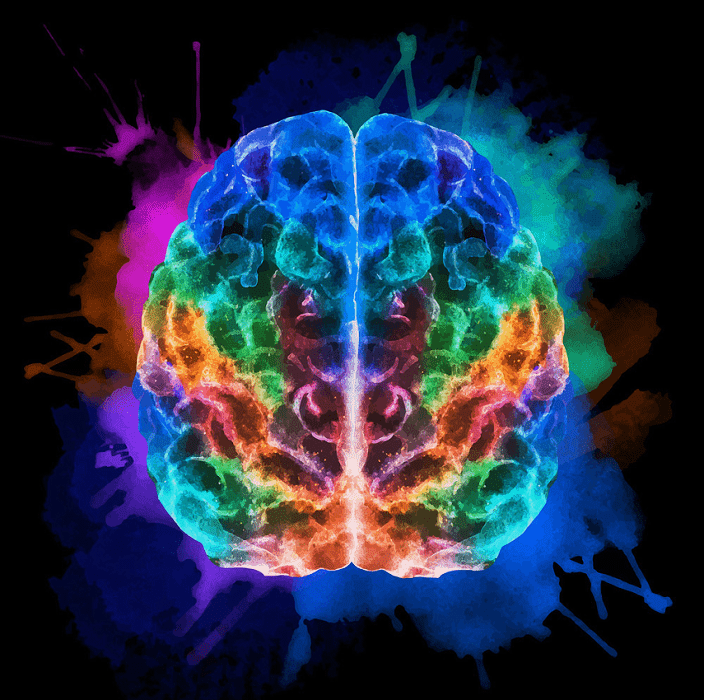 Wendy Marlowe, PhD, ABPP(cn)
QUESTIONS?
WSPA 2023